Apatosaurus
Diet:
Fascinating Fact:
Click to hear the correct pronunciation.
Apatosaurus’ had  long whip-like tails that helped balance their long necks.
plants
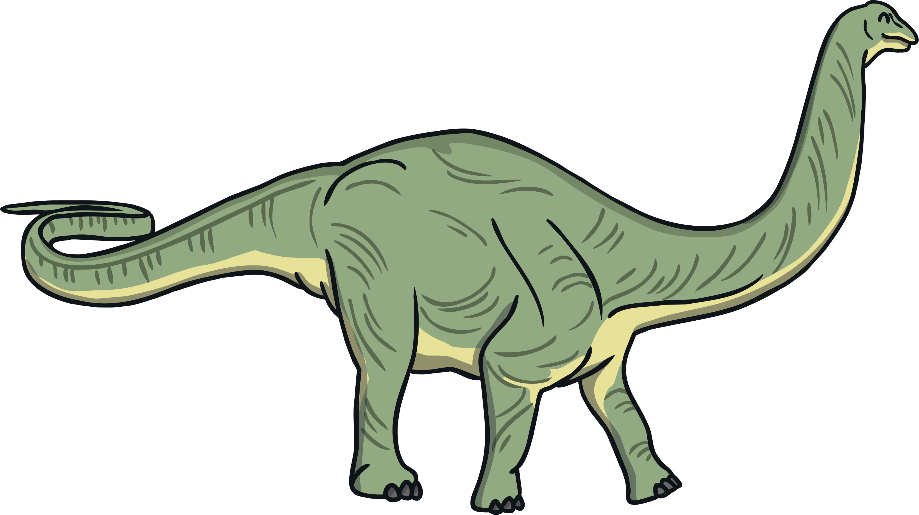 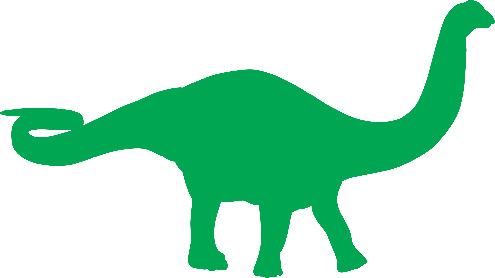 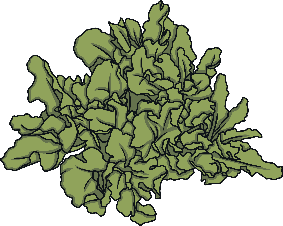 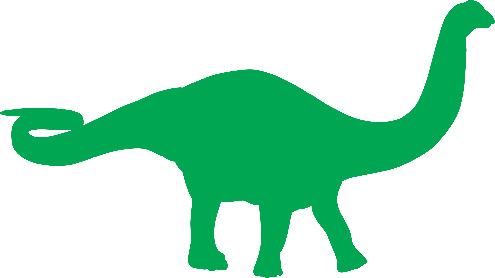 Height: 5m
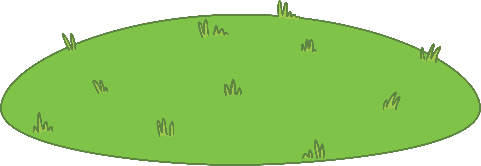 Length: 21m
Weight: 16,000kg
Iguanodon
Diet:
Click to hear the correct pronunciation.
Fascinating Fact:
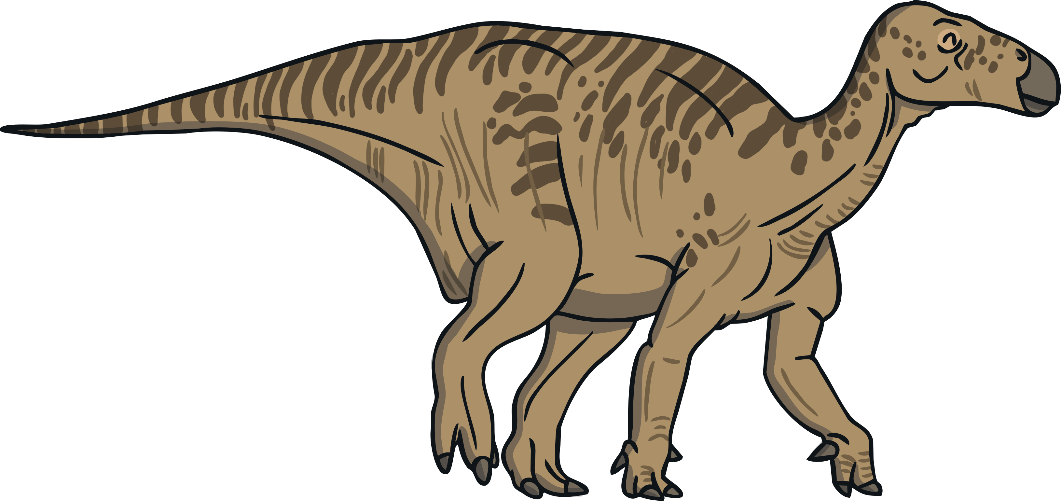 This dinosaur could walk on two legs or on all four legs.
plants
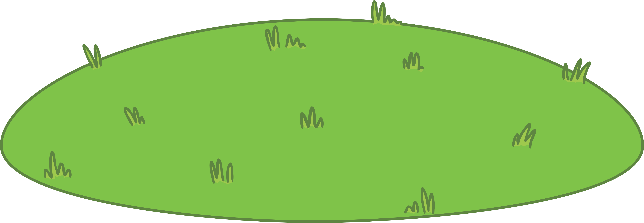 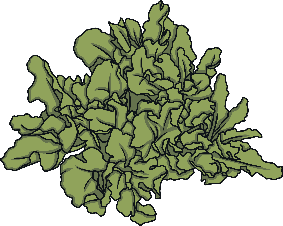 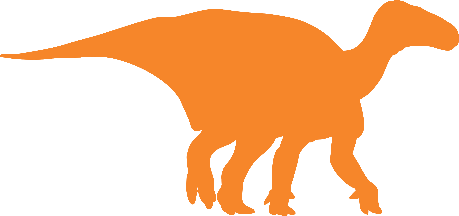 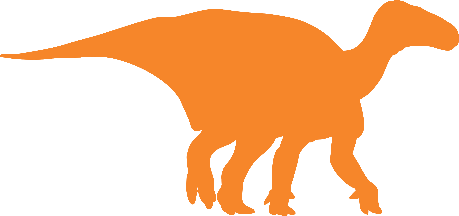 Height: 3m
Length: 10m
Weight: 4,000kg
Plesiosaur
Click to hear the correct pronunciation.
Fascinating Fact:
Diet:
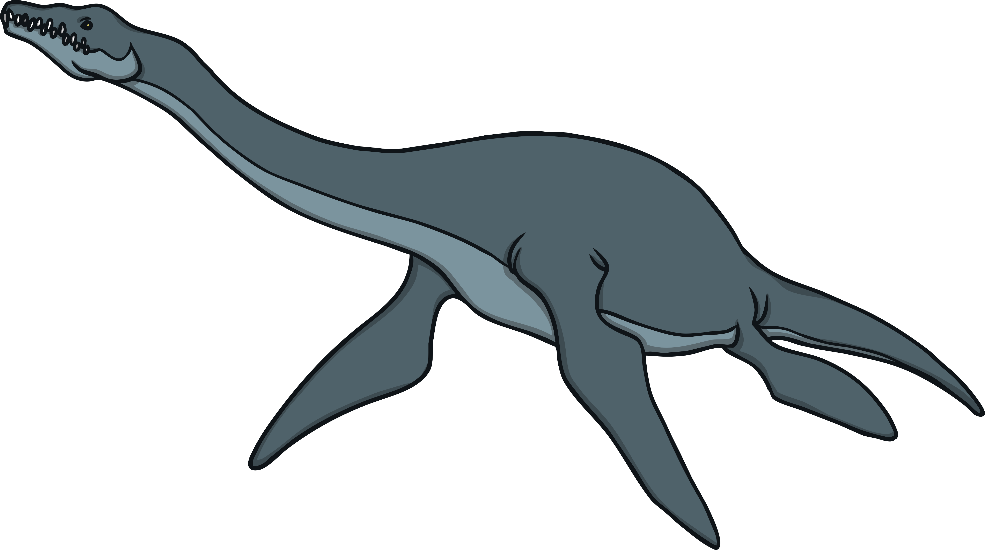 They lived in shallow waters near the coast.
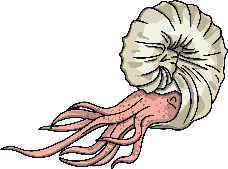 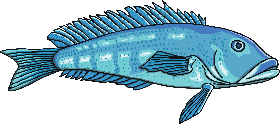 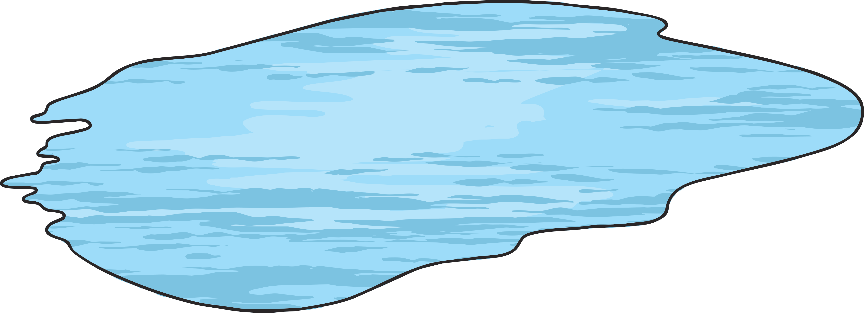 fish
molluscs
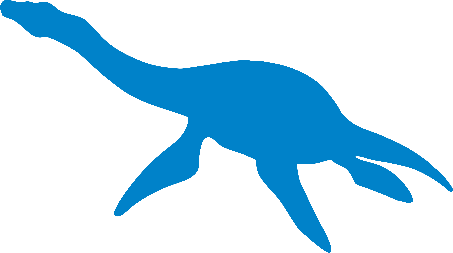 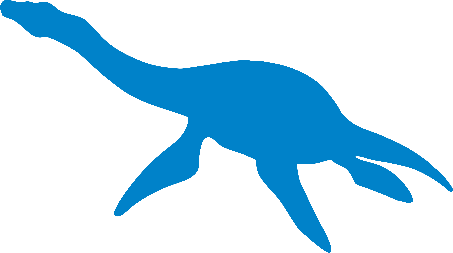 Height: 1m
Length: 4.5m
Weight: 450kg
Oviraptor
Diet:
Click to hear the correct pronunciation.
Fascinating Fact:
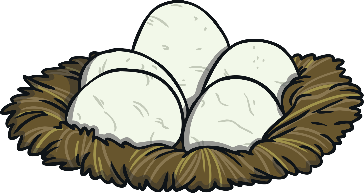 This dinosaur had feathers and a powerful jaw.
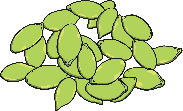 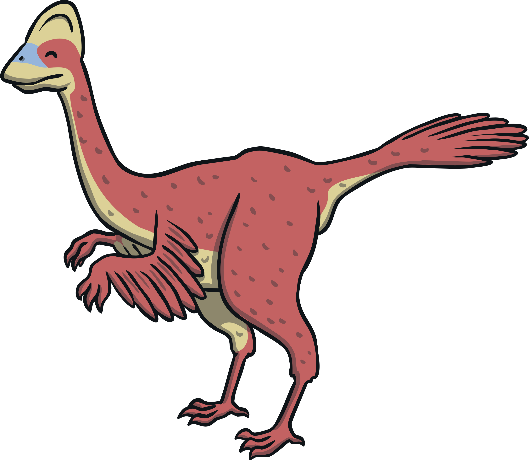 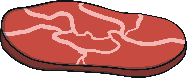 meat
eggs
seeds
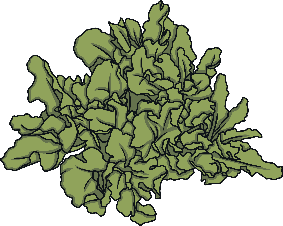 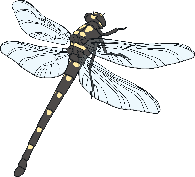 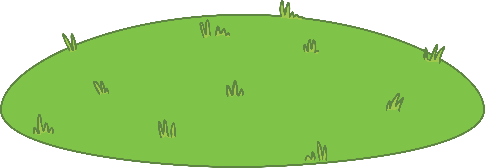 insects
plants
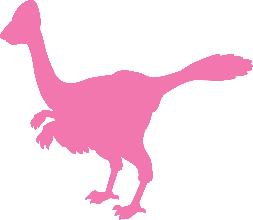 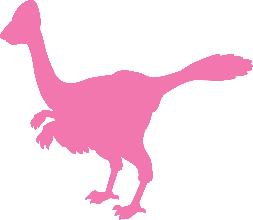 Height: 2m
Length: 1.5m
Weight: 20kg
Tyrannosaurus
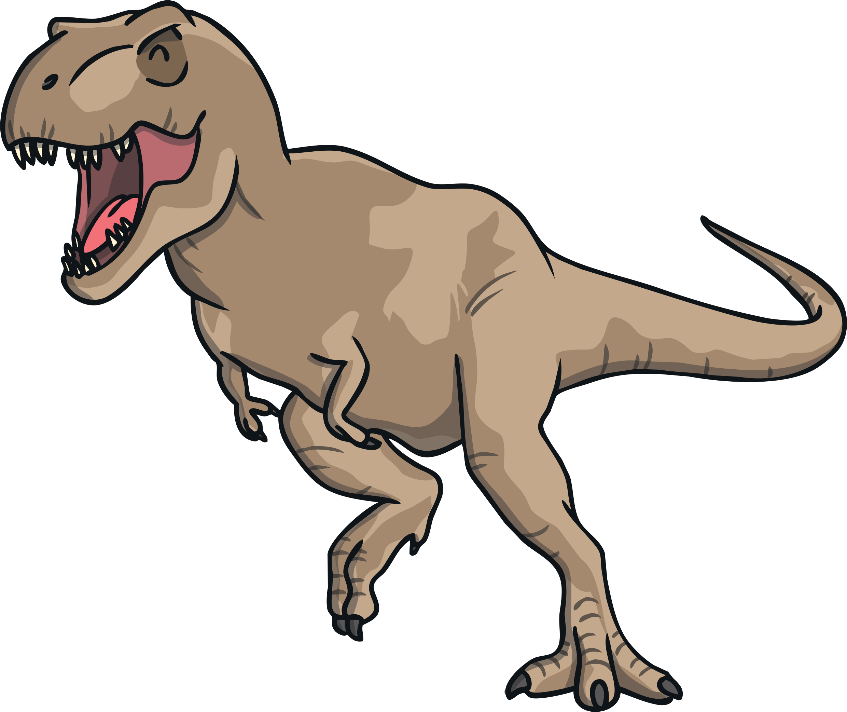 Click to hear the correct pronunciation.
Diet:
Fascinating Fact:
This fearsome dinosaur could crush the bones of other dinosaurs.
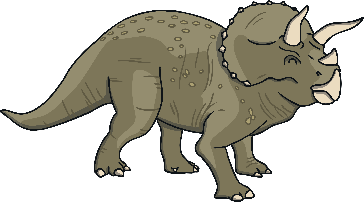 other dinosaurs such as triceratops
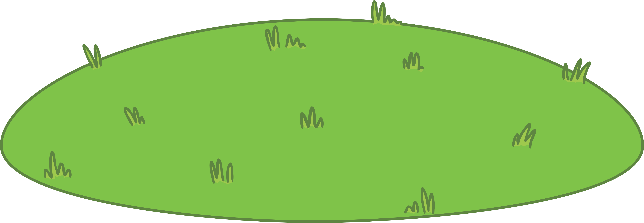 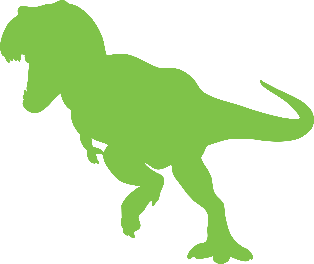 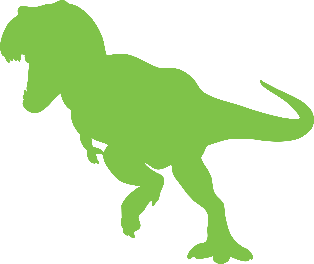 Height: 12m
Length: 6m
Weight: 7,000kg
Brachiosaurus
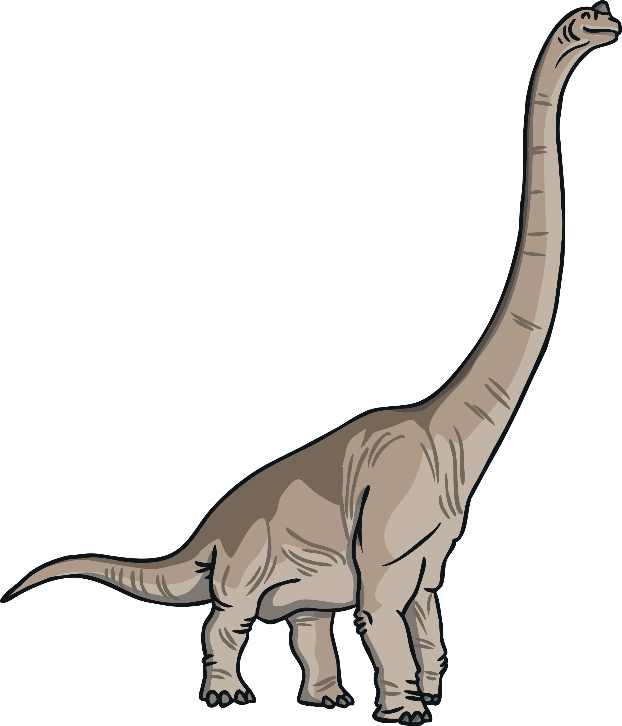 Click to hear the correct pronunciation.
Diet:
Fascinating Fact:
This dinosaur is the largest and heaviest land animal ever discovered.
plants
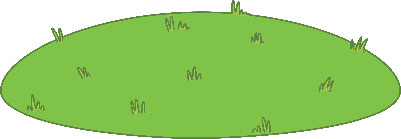 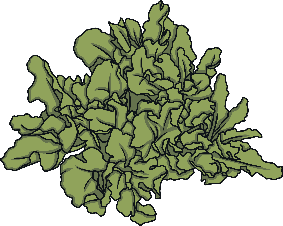 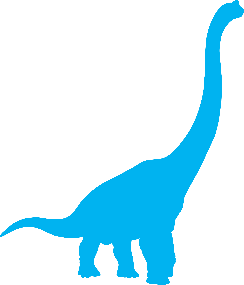 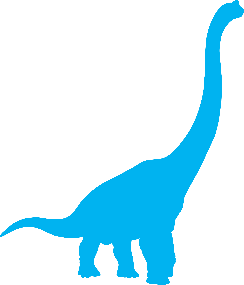 Height: 26m
Length: 16m
Weight: 80,000kg
Velociraptor
Click to hear the correct pronunciation.
Diet:
Fascinating Fact:
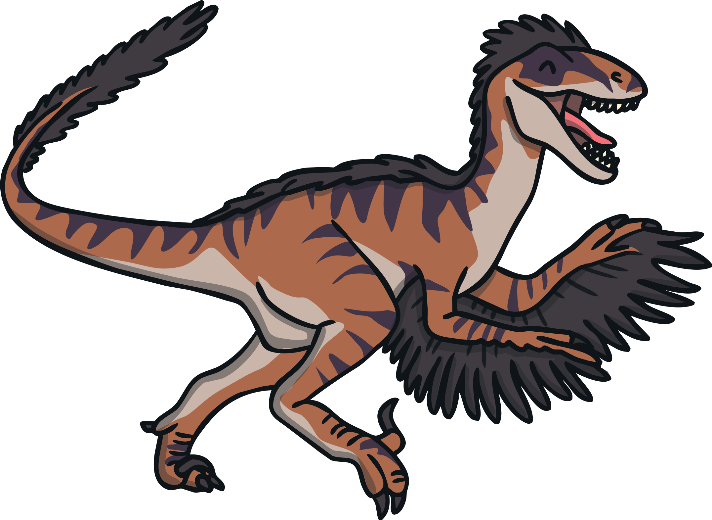 Velociraptor’s bodies were about the same size as a Christmas turkey.
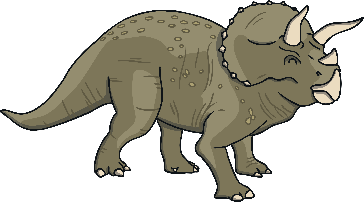 Leftover carcasses killed by larger dinosaurs
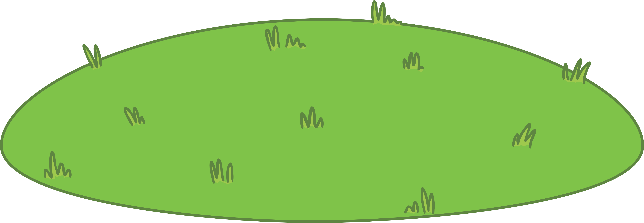 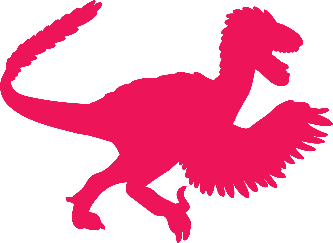 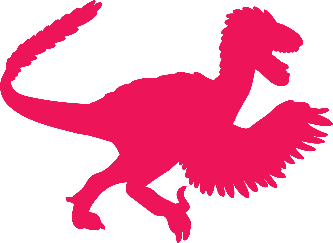 Height: 2m
Length: 0.5m
Weight: 15kg
Ichthyosaur
Diet:
Click to hear the correct pronunciation.
Fascinating Fact:
Ichthyosaurs had huge, flat eye, up to 25cm across
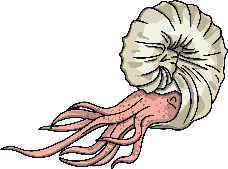 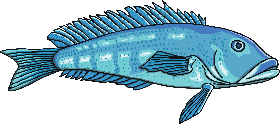 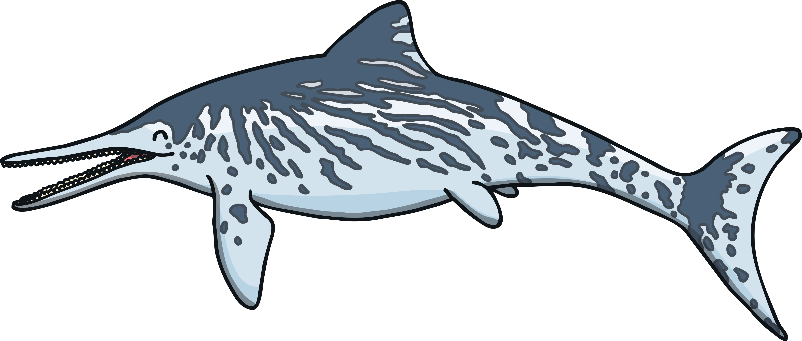 fish
molluscs
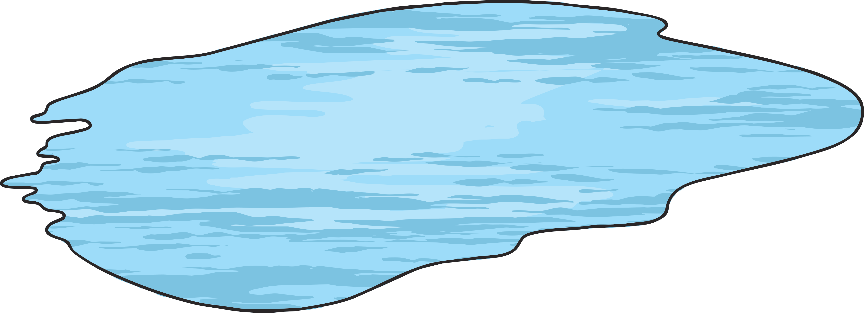 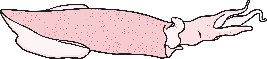 squid
Height: 1m
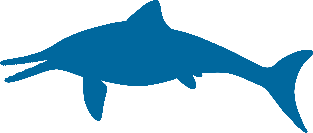 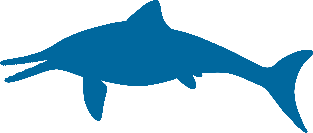 Weight: 100kg
Length: 15m
Pterodactyl
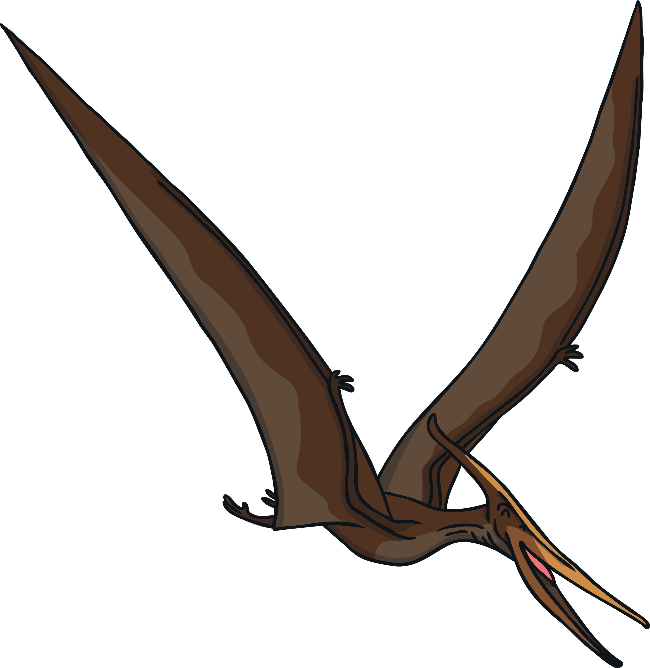 Diet:
Click to hear the correct pronunciation.
Fascinating Fact:
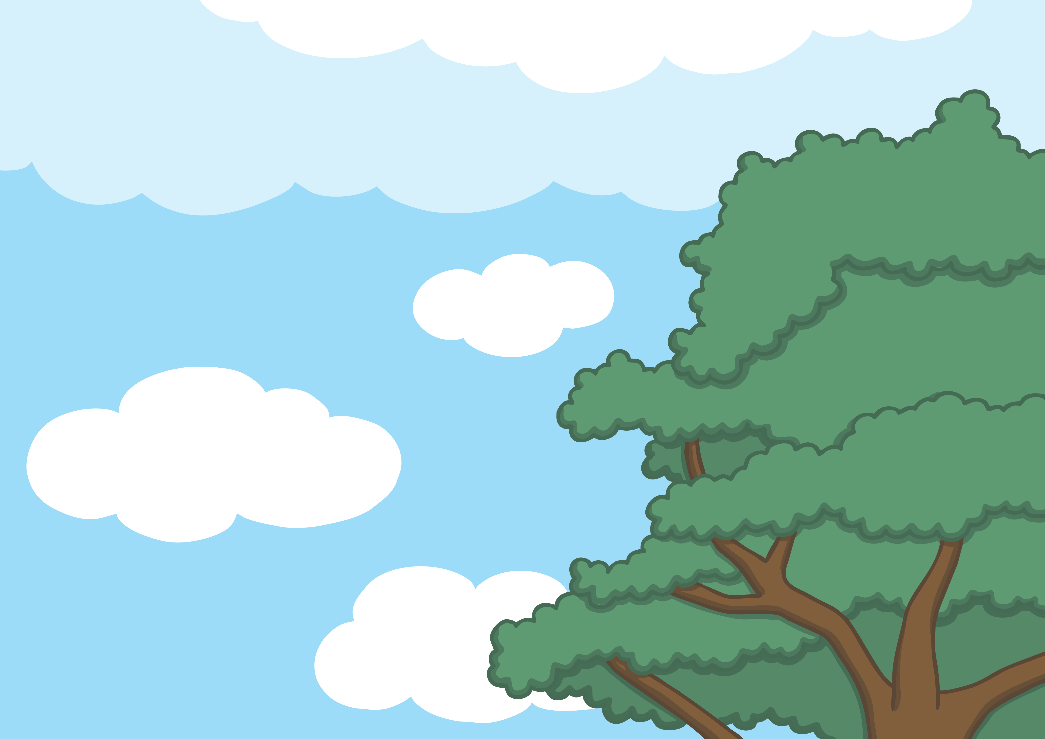 The Pterodactyl was able to fly long distances with its lightweight wings.
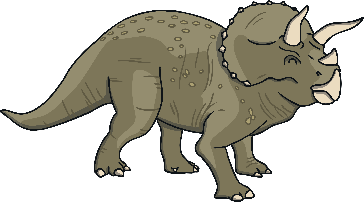 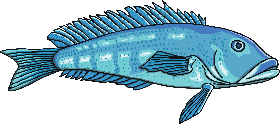 insects
fish
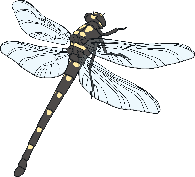 Leftover carcasses killed by larger dinosaurs
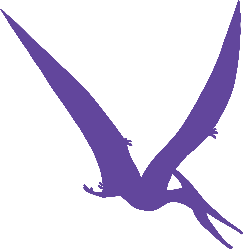 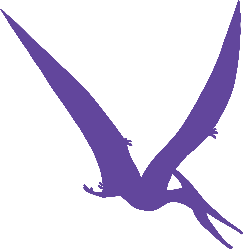 Height: 3m
Length: 6m
Weight: 12kg
Triceratops
Diet:
Click to hear the correct pronunciation.
Fascinating Fact:
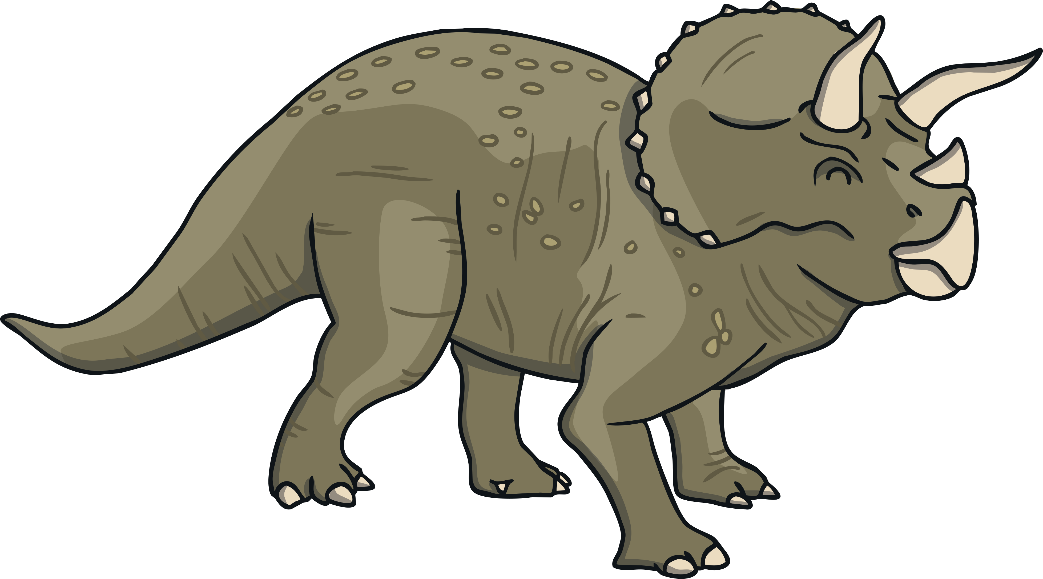 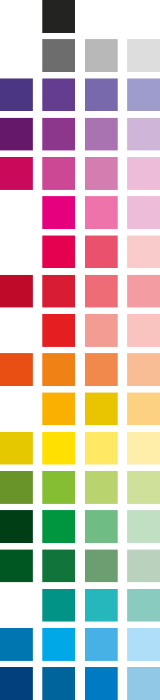 Triceratops had three nose horns they used for defence.
plants
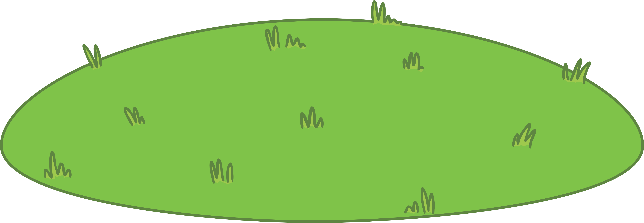 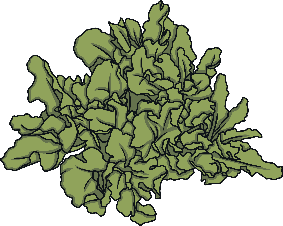 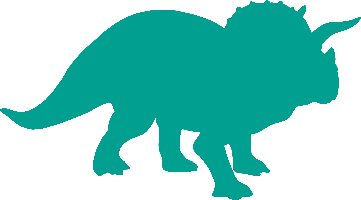 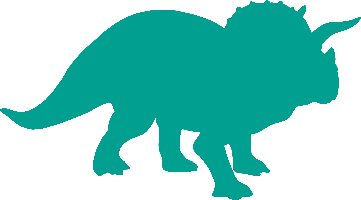 Height: 3m
Length: 9m
Weight: 12,000kg
Stegosaurus
Diet:
Fascinating Fact:
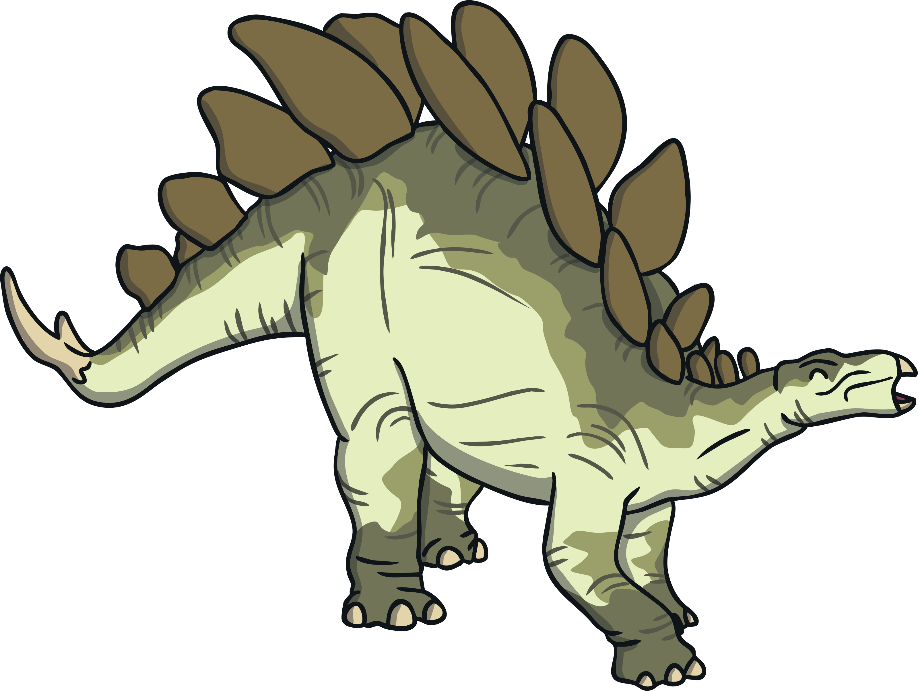 Click to hear the correct pronunciation.
Although the Stegosaurus’ body was large the size of their brain was only around the size ofa dog’s.
plants
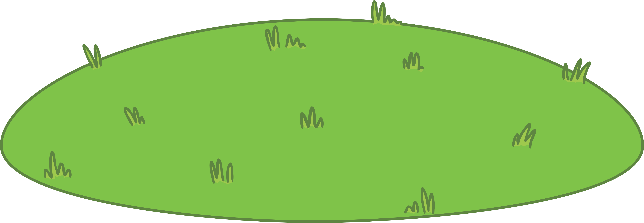 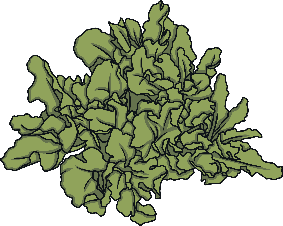 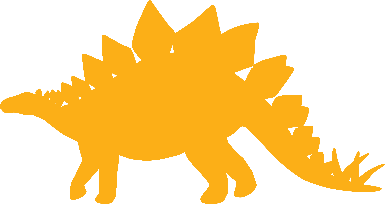 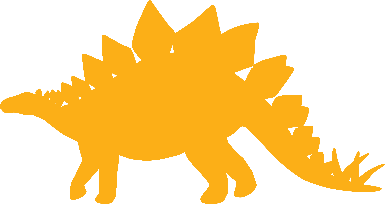 Height: 3m
Length: 9m
Weight: 3,000kg